GRAPH EXAMPLES
*Use theme colors for all graphs.
GRAPHS
GRAPHS (CONT.)
PHOTOGRAPHY
*Use provided images when photography of current participants is not available.
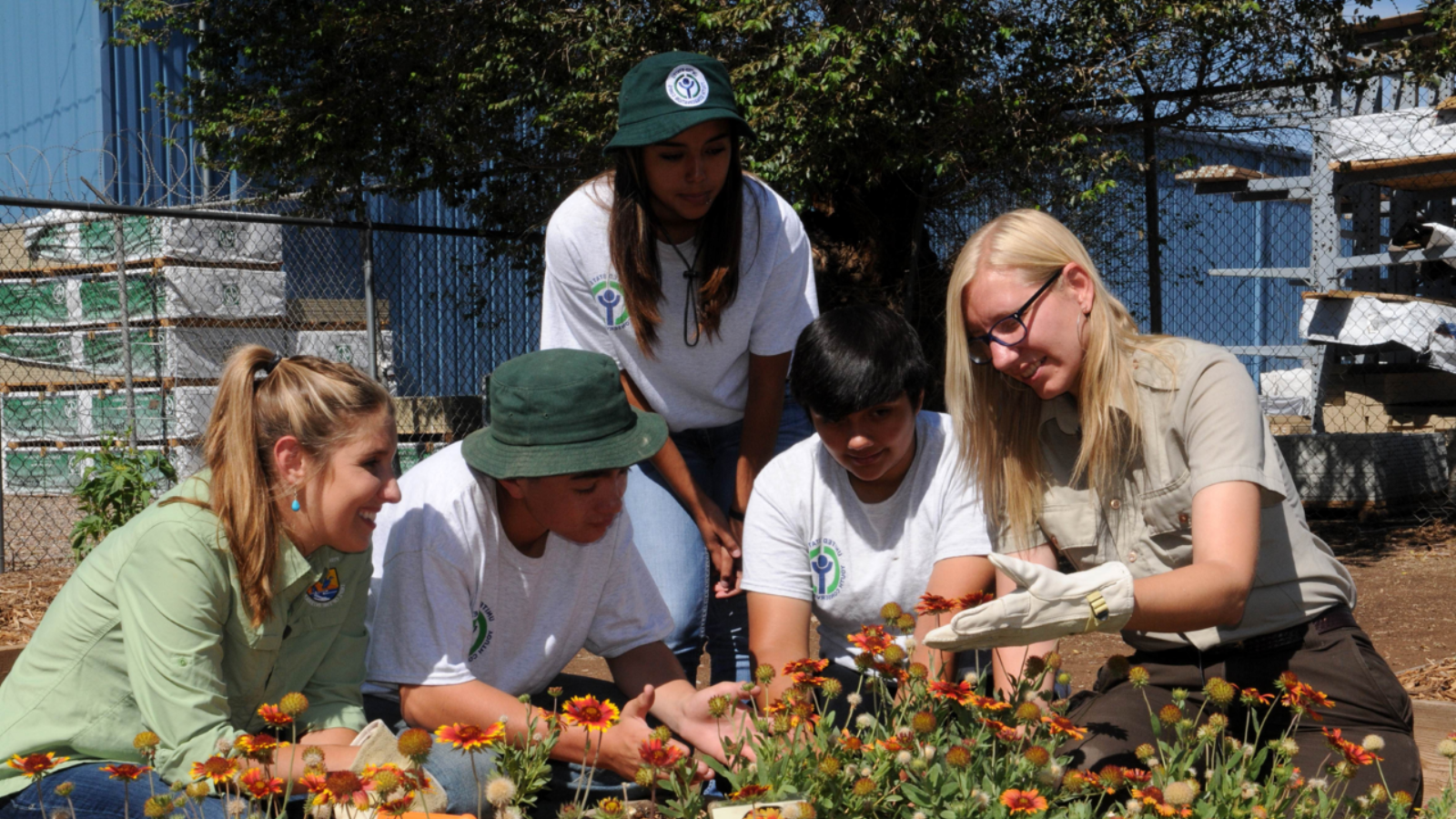 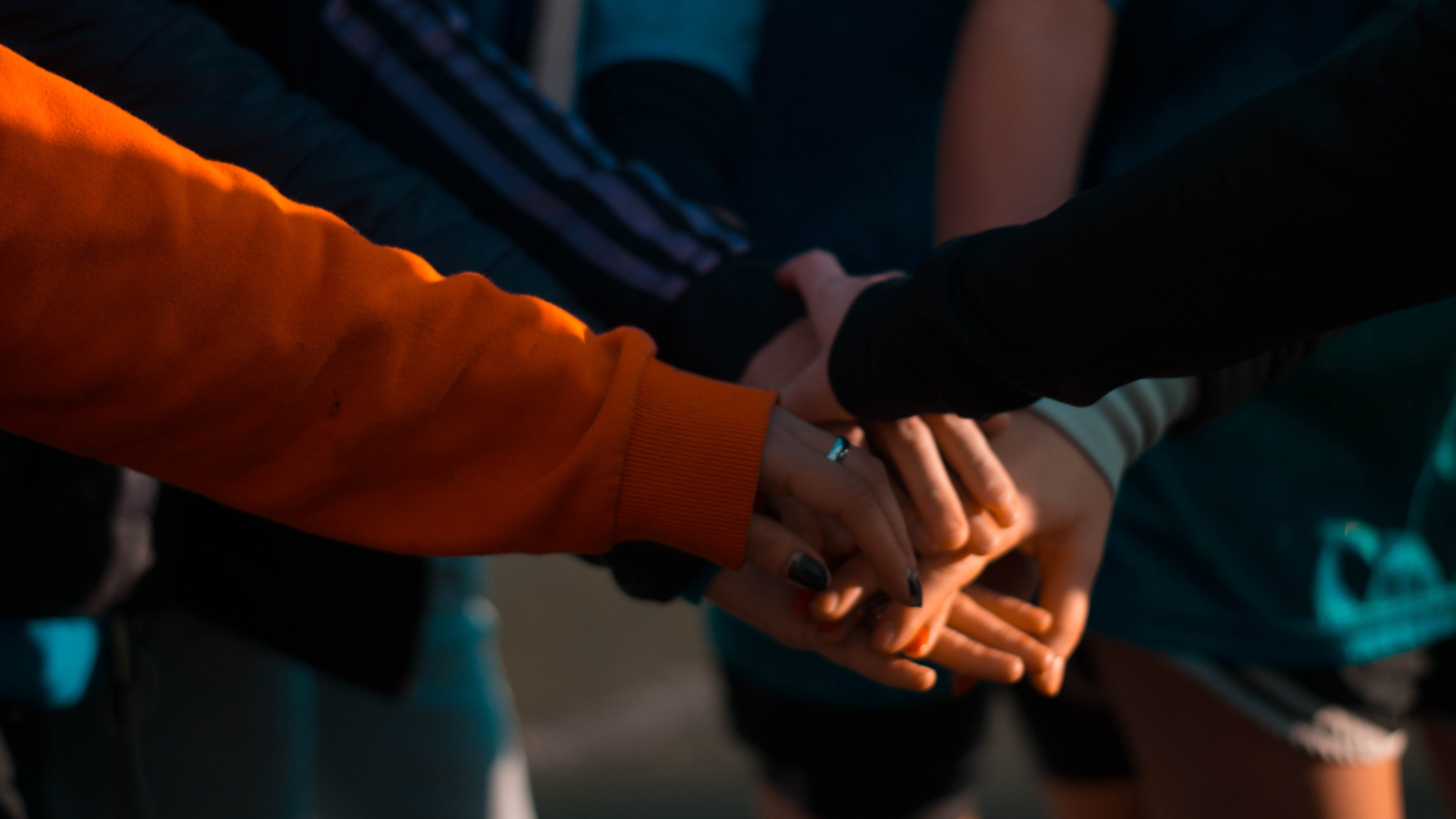 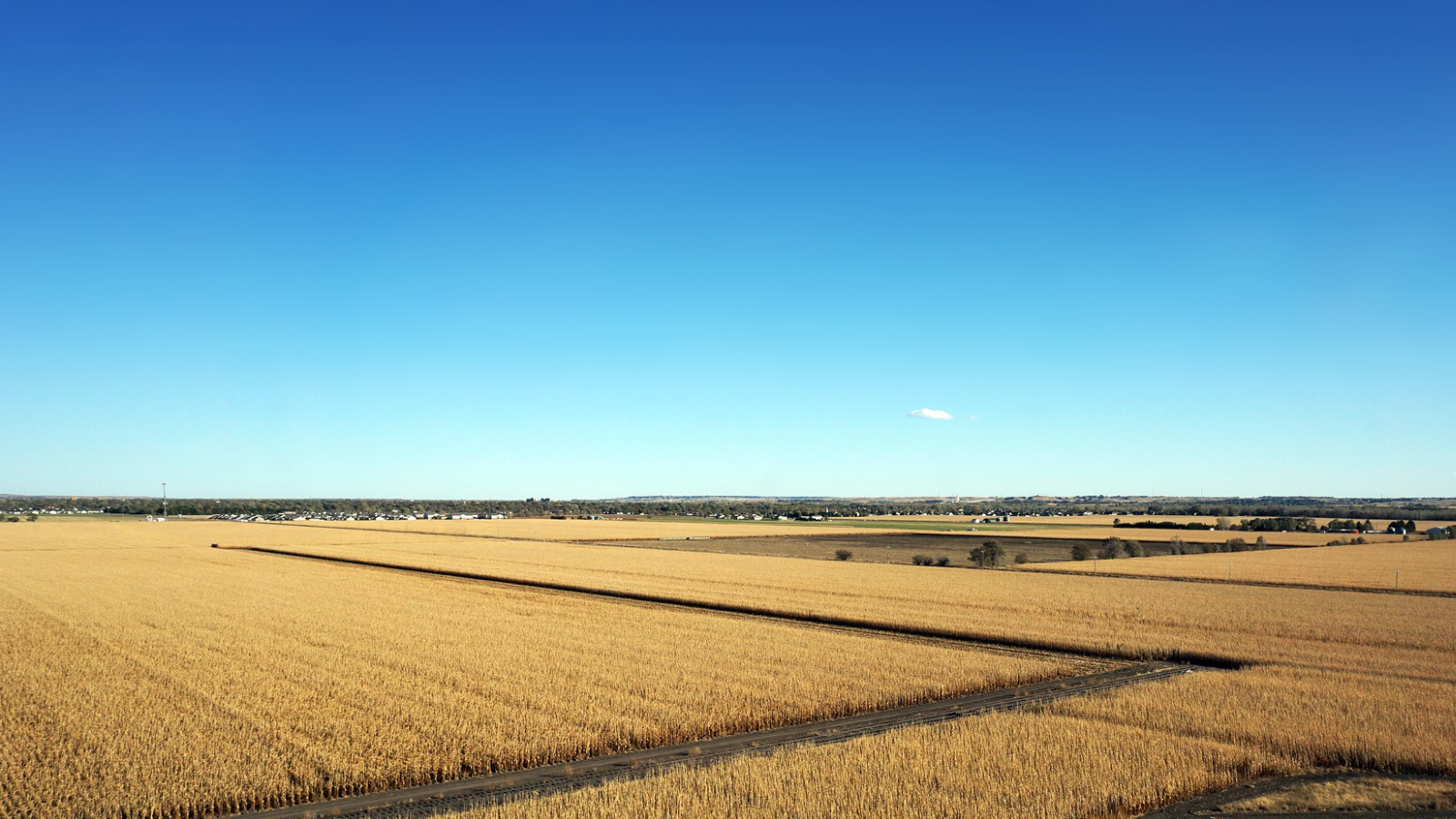 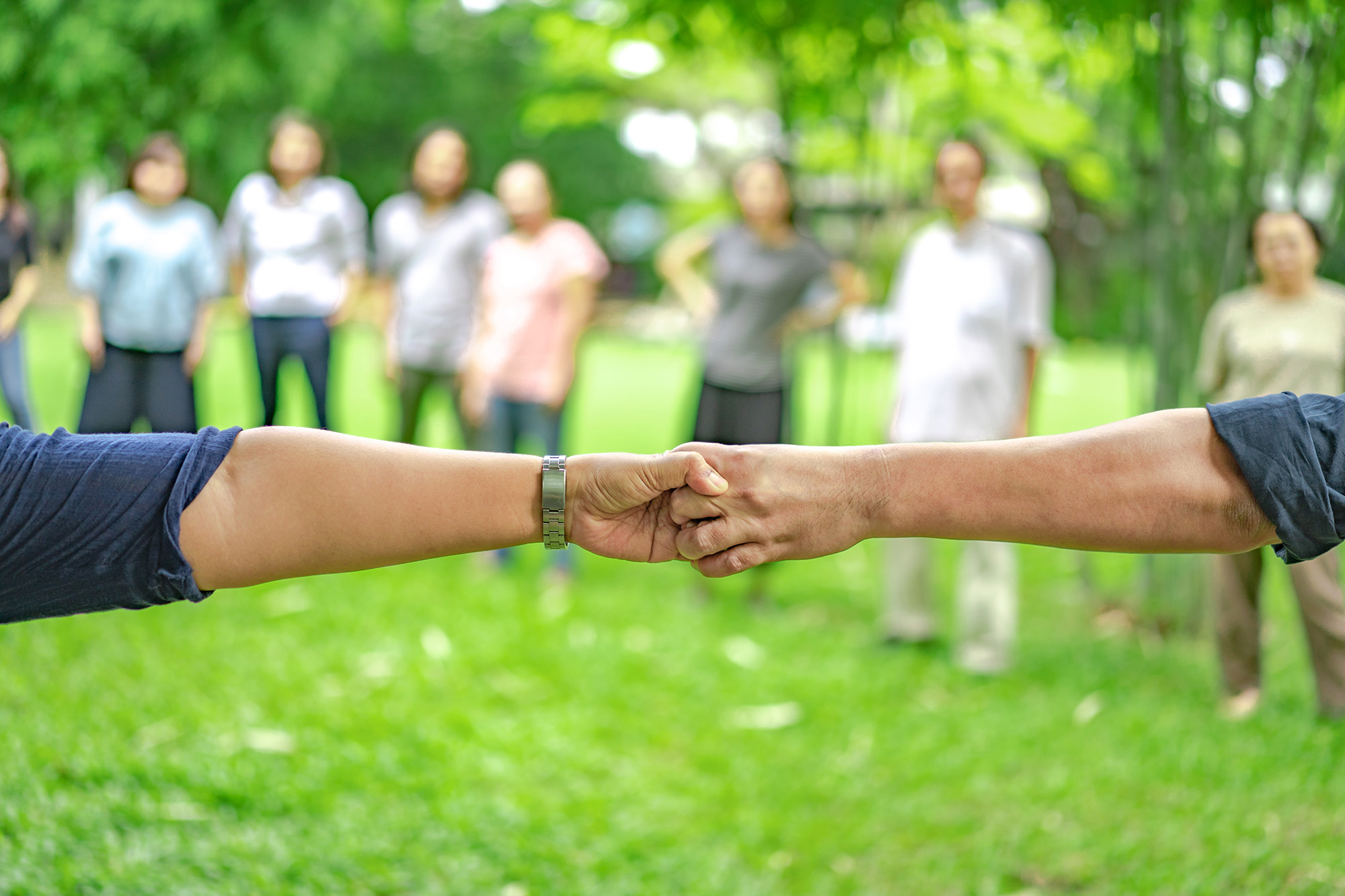 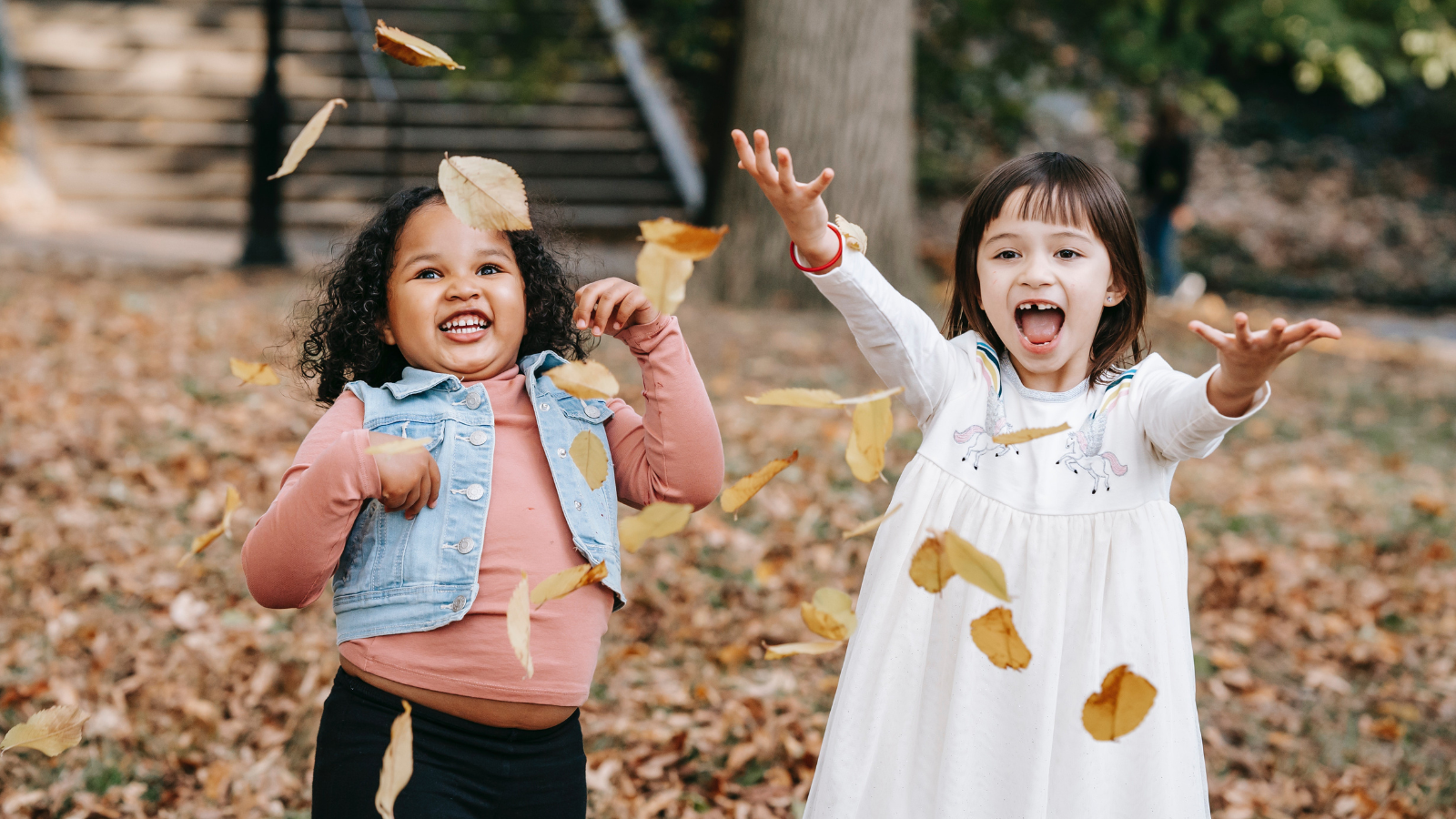 ASSETS
*Use logos provided. Do not re-upload.
LOGOS
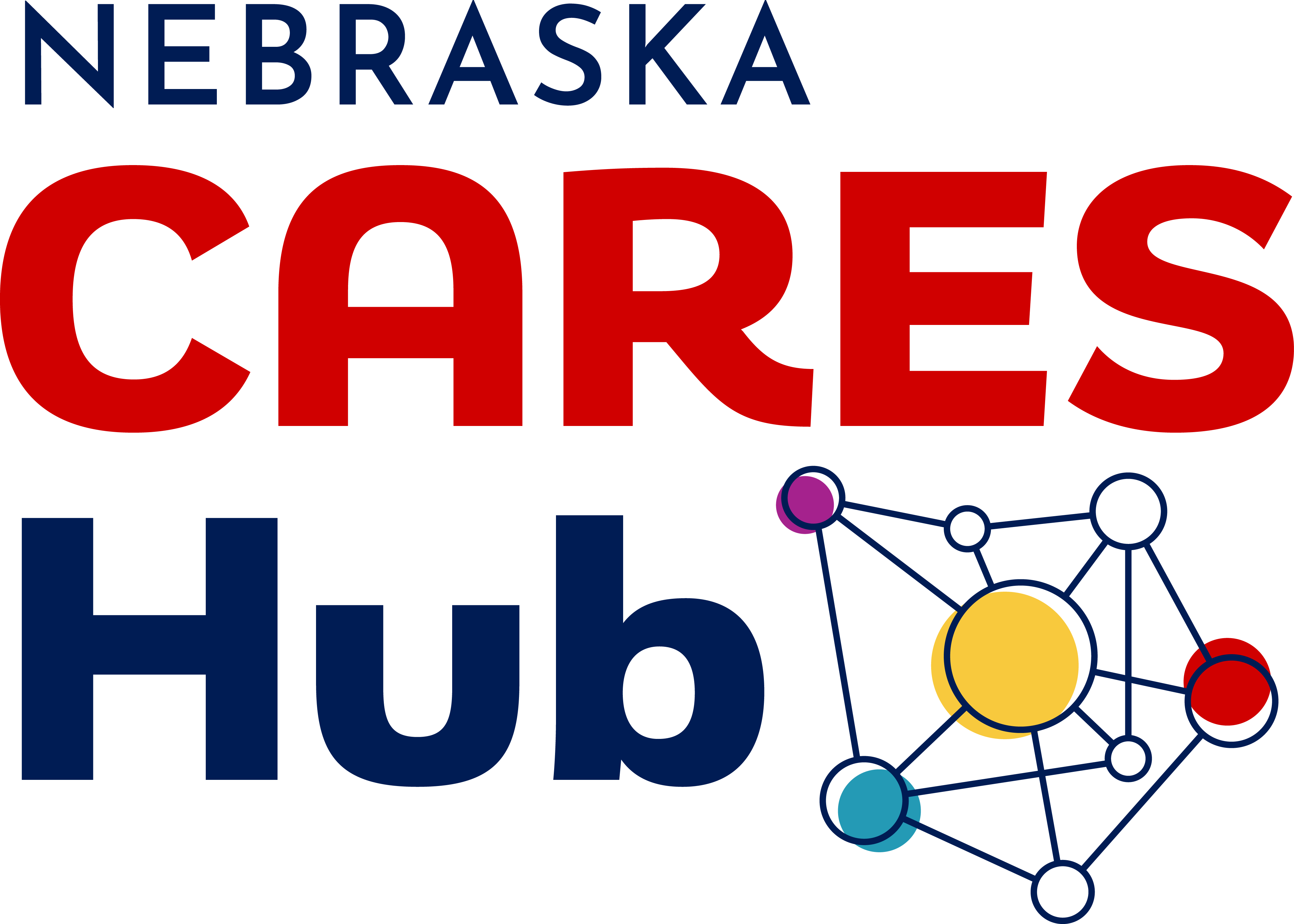 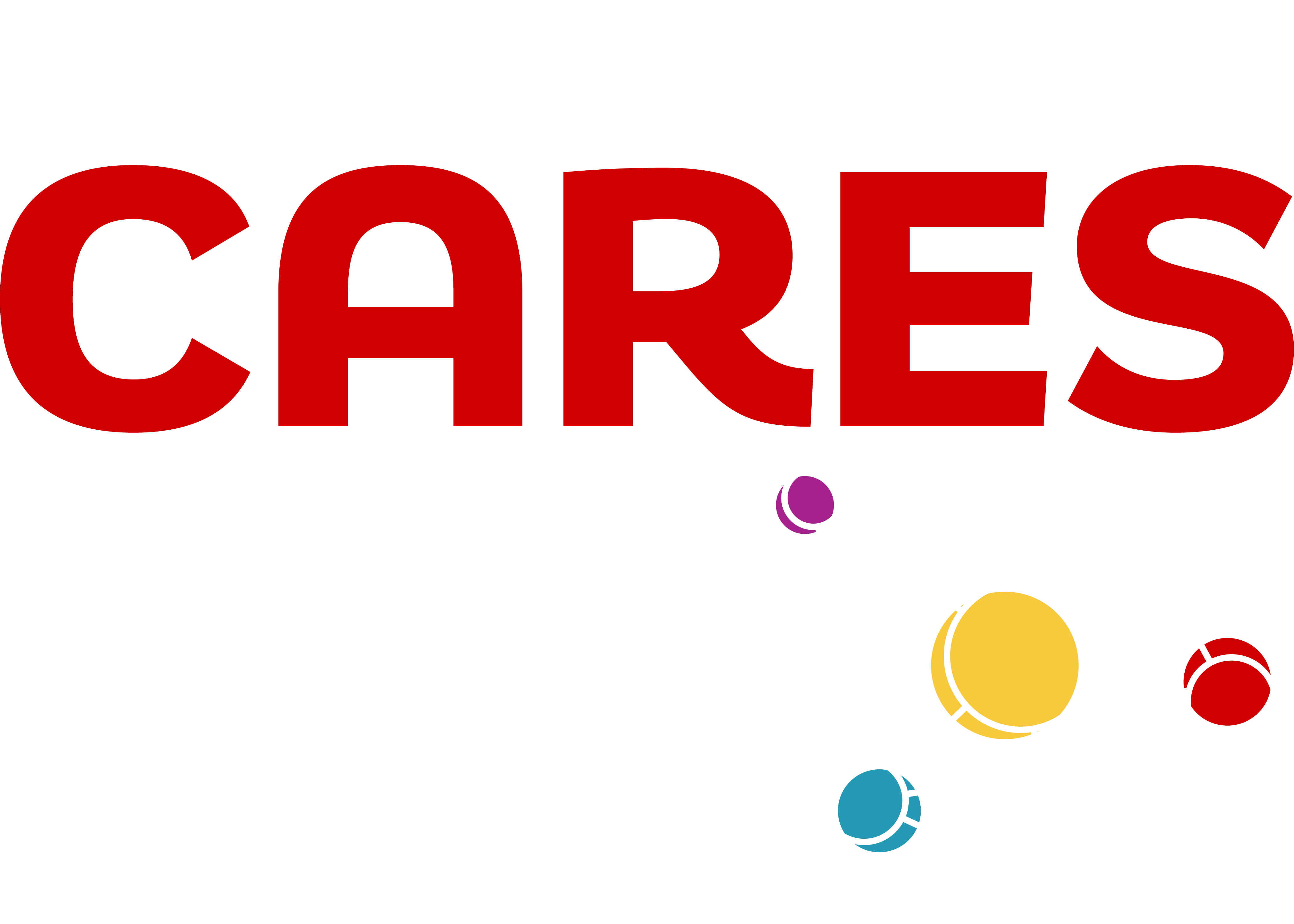 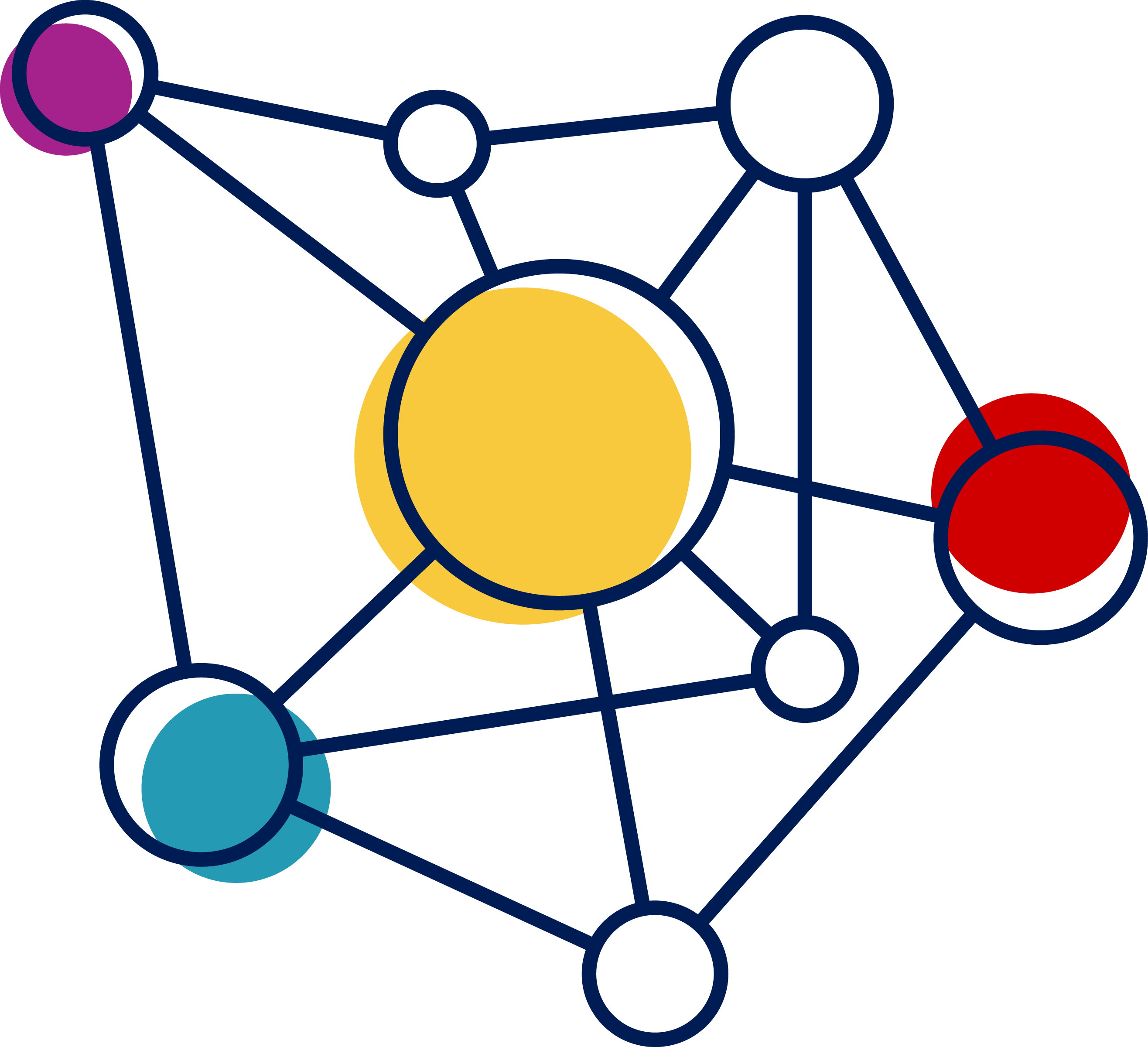 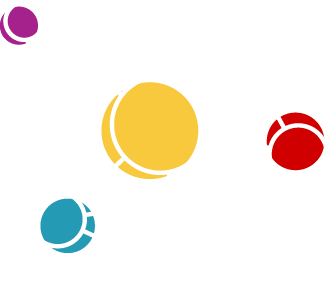 COLLABORATORS
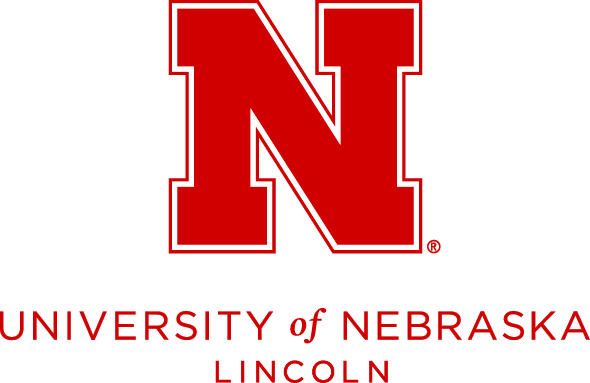 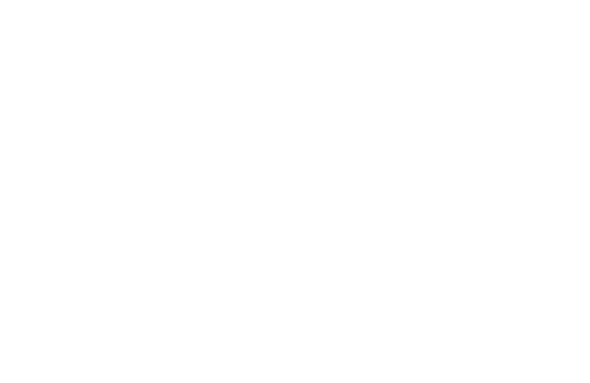 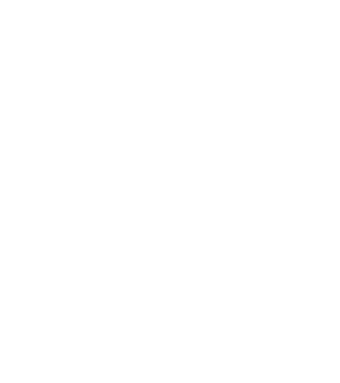 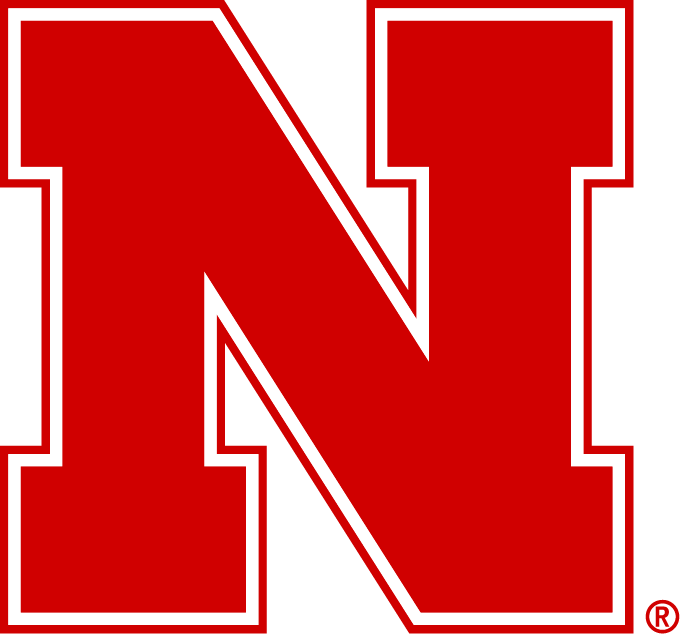